Педсовет по теме
«Методика работы с профессиональным стандартом как инструментом самоанализа педагога»
2017 год
Почему работа с профессиональным стандартом сегодня актуальна для методической работы?
     Что до сих пор является непонятным в профессиональном стандарте как документе (в его назначении, содержании, сфере применения, способах применения)?
     Как научиться пользоваться профессиональным стандартом как инструментом профессионального развития
Общая характеристика профессионального стандарта
Профессиональный стандарт – это рамочный документ, в котором определяются единые требования к квалификации работников, выполняющих определенный вид деятельности, действующий на всей территории Российской Федерации.
Общенациональная рамка стандарта педагога может быть дополнена региональными требованиями, внутренним стандартом образовательной организации
в соответствии со спецификой реализуемых в ней образовательных программ
Во исполнение указа Президента Российской Федерации от 7 мая 2012 г. № 597 «О мероприятиях по реализации государственной социальной политики» Федеральным законом от 3 декабря 2012г. № 236-ФЗ «О внесении изменений в Трудовой кодекс Российской Федерации и статью 1 Федерального закона «О техническом регулировании» были внесены изменения и дополнения в Трудовой кодекс РФ, закрепившие в статье 195.1 новые понятия – «квалификация» и «профессиональный стандарт».
       Во исполнение статьи 195.1 Трудового кодекса РФ и постановления Правительства РФ от 22 января 2013 г. № 23 «О Правилах разработки, утверждения и применения профессиональных стандартов» Министерством труда и социальной защиты РФ были разработаны следующие ведомственные нормативные правовые акты:
     -приказ Минтруда России от 12 апреля 2013 г. № 147н «Об утверждении Макета профессионального стандарта» (зарегистрирован в Минюсте России 24 мая 2013 г. № 28489);
     -приказ Минтруда России от 12 апреля 2013 г. № 148н «Об утверждении уровней квалификации в целях разработки проектов профессиональных стандартов» (зарегистрирован в Минюсте России 27 мая 2013 г. № 28534);
     -приказ Минтруда России от 29 апреля 2013г. №170н «Об утверждении методических рекомендаций по разработке профессионального стандарта», который по заключению Минюста России от 23 июля 2013 г . № 01/66036-ЮЛ не нуждается в государственной регистрации.
     Письмо Минобрнауки России от 02.11.2015 № АК-3192/06 «О пилотном введении профессиональных стандартов».
Разработка, утверждение и применение профессионального стандарта
Разработка, утверждение и применение профессиональных стандартов - реформа, которая касается каждого работающего человека.
В сфере образования (Код 01.) разработано и утверждено 5 профессиональных стандартов, 3 из них уже действуют.
МОН РФ готовит изменения: 1) в профессиональный стандарт педагога, связанный с введением новых должностей; 2) в процедуры аттестации, связанные с созданием ЕФО-соответствия и ЕФО-категории.
Минтрудом России были утверждены профессиональные стандарты в сфере образования. Федеральным институтом развития образования организовано профессиональное обсуждение профессионального стандарта руководителя образовательной организации.
«Педагог дополнительного образования детей и взрослых» (утвержден Приказом Минтруда России от 08.09.2015 № 613н);
    «Педагог профессионального обучения, профессионального образования и дополнительного профессионального образования» (утвержден Приказом Минтруда России от 08.09.2015 № 608н);
    Педагог (педагогическая деятельность в дошкольном, начальном общем, основном общем, среднем общем образовании) (воспитатель, учитель) (утвержден Приказом Минтруда России от 18.10.2013 № 544н).
Красноярский край вошел в число 21 стажировочной площадки по внедрению и апробации профессионального стандарта педагога.
    Модель введения профстандарта, созданная в Красноярском крае, предусматривает изменения на 3-х уровнях управления: региональном, муниципальном, уровне образовательной организации.
      В 2015 году министерством образования Красноярского края организована работа по корректировке региональных требований к профессиональной деятельности педагога при аттестации на первую и высшую квалификационную категорию по должностям «учитель», «воспитатель» в соответствии с профессиональным стандартом педагога. Данные региональные требования разработаны с учетом реализации федеральных государственных образовательных стандартов.
С чего начинаем ?
Раскрыть основные понятия: 
профессиональный стандарт; 
квалификация;
уровни квалификации; 
вид профессиональной деятельности; 
трудовая функция.
Где находим нужную информацию?
Трудовой Кодекс (ТК): статьи 195.1., 195.2., 195.3.
Национальная рамка квалификаций
№ 273 - ФЗ: статьи 46, 48, 76
Трудовой Кодекс: Статья 195.1. Понятия квалификации работника, профессионального стандарта
Профессиональный стандарт - характеристика квалификации, необходимой работнику для осуществления определенного вида профессиональной деятельности, в том числе выполнения определенной трудовой функции.
   Квалификация работника - уровень знаний, умений, профессиональных навыков и опыта работы работника.
   Профессиональные стандарты разработаны и применяются согласно статье 195.2 и статье 195.3 Трудового кодекса Российской Федерации.
УРОВЕНЬ КВАЛИФИКАЦИИ
Дифференцированные уровни квалификации рассматриваются как уровни профессионального развития педагога.
   Дифференциация уровней квалификации предполагает дифференциацию уровня сложности и качества решения профессиональных (функциональных) задач, стоящих перед работником, зафиксированных в профессиональном стандарте педагога.
   При определении должностей обязанностей работников смотрим Письмо Минобрнауки России от 12.02.2016 N 09-ПГ-МОН-814
Коды в профессиональных стандартах
Код 01. Образование
(02. - Здравоохранение, 03. - Социальное обслуживание, 05. - Физкультура и спорт и т.д.)
Код 01.001. Педагог (педагогическая деятельность в сфере дошкольного, начального общего, основного общего, среднего общего образования) (воспитатель, учитель).Приказ Минтруда России N 544н от 18.10.2013.
Код 01.002. Педагог-психолог (психолог в сфере образования). Приказ Минтруда России N 514н от 24.07.2015.
Код 01.003. Педагог дополнительного образования детей и взрослых. Приказ Минтруда России N 613н от 08.09.2015
Вид профессиональной деятельности (ВПД)
совокупность обобщенных трудовых функций, имеющих близкий характер, результаты и условия труда
 Обобщенная трудовая функция (ОТФ) - совокупность связанных между собой трудовых функций, сложившаяся в результате разделения труда в конкретном производственном процессе
По каждой ОТФ в ПС приводятся:
Уровень квалификации 
Возможные наименования должностей 
Требования к образованию и обучению 
Требования к опыту практической работы 
Особые условия допуска к работе 
Связь с действующими классификаторами
По каждой ТФ в ПС приводятся:
Трудовые действия 
Необходимые умения 
Необходимые знания
Для чего нужен профессиональный стандарт
Инструмент реализации стратегии образования
Объективный измеритель квалификации педагога
Инструмент повышения качества образования и выхода отечественного образования на международный уровень
При приеме на работу в образовательную организацию, заключении трудовых договоров, разработке должностных инструкций
Установлении систем оплаты труда
При проведении аттестации кадров образовательных организаций региональными органами исполнительной власти, осуществляющими управление в сфере образования
При проведении аттестации кадров самими образовательными организациями в случае предоставления им соответствующих полномочий
Новые компетенции профессионального стандарта:
Работа с одаренными учащимися
Работа в условиях реализации программ инклюзивного образования
Преподавание русского языка учащимся, для которых он не является родным
Работа с учащимися, имеющими проблемы
   в развитии
Работа с девиантными, зависимыми, социально запущенными детьми, в том числе с отклонениями в социальном поведении
Цитата из презентации: В.С. Басюк (РАО) Современные организационные механизмы и ресурсы обновления содержания общего образования
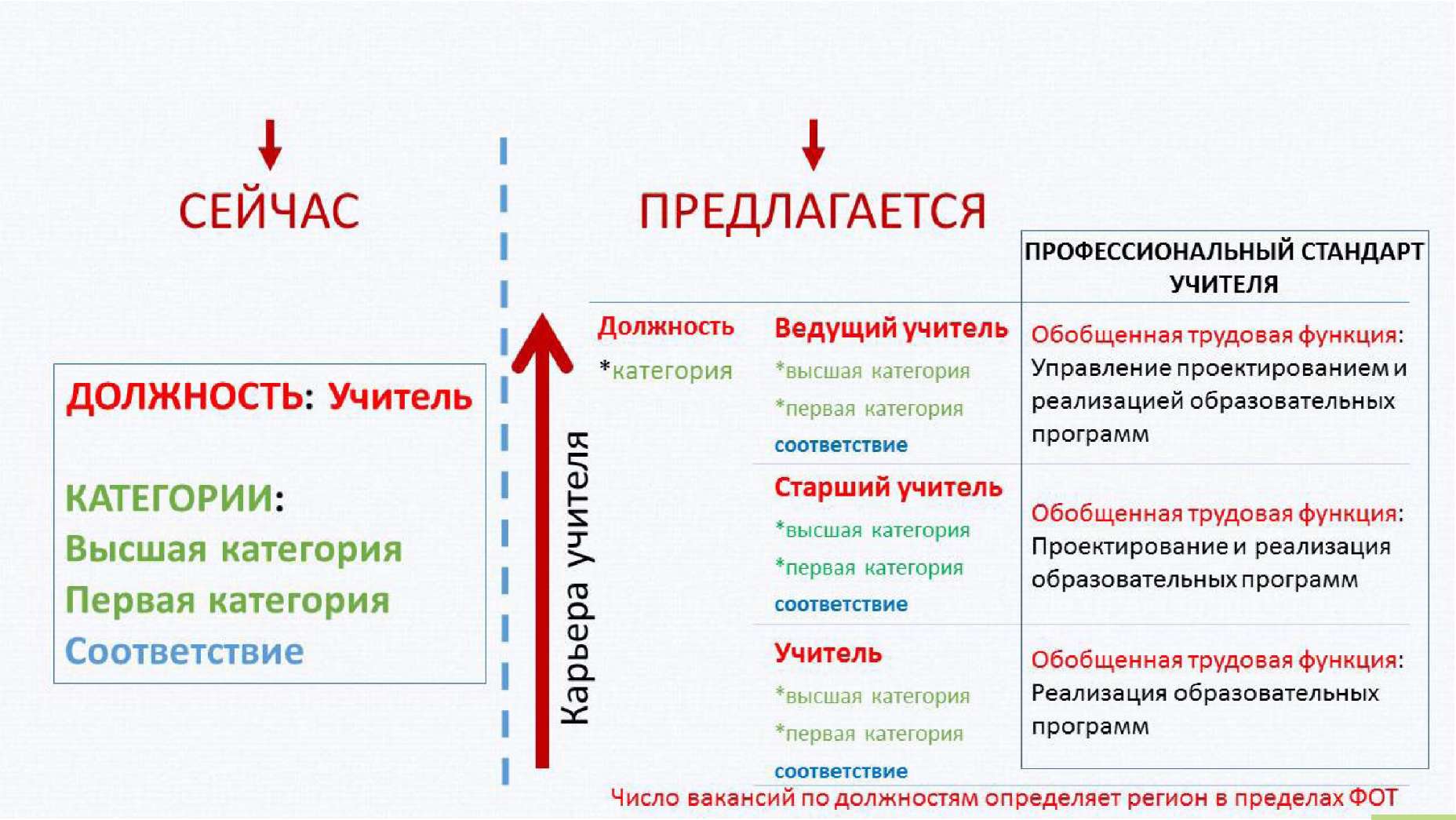 Полезные ссылки для работы с профессиональнымистандартами
http://профстандартпедагога.рф
http://www.predmetconcept.ru/
http://rusacademedu.ru/
www.fgosreestr.ru/
UMO@raop.ru
Национальное агентство по развитию квалификаций nark-rspp.ru
Решения:
Изучить терминологию, нормативно – правовой и информационный комплекс, обеспечивающий внедрение ПСП.
Проанализировать основные характеристики ПСП, изучить методические материалы по учету требований ПС при приеме на работу, аттестации педагогических работников.
На основе федеральных и региональных требований ПСП разработать и внедрить в педагогическую деятельность модель введения ПСП на уровне ОО.